IMO/IHO World-Wide Navigational Warning ServiceNAVAREA IV / XII
United States
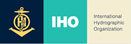 IMO/IHO World-Wide Navigational Warning Service (WWNWS)
International coordinated global service for promulgation of hazards to navigation by satellite affecting the safety of life at sea
Twenty One Navigation Areas (NAVAREAs), each with a Coordinator (Eighteen) responsible for the harmonization of navigational information in their area.
IMO Resolution A.706(17)MSC.1 Circ. 1288/Rev.1
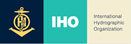 2
WWNWS-SC
Established 1973
Monitors and guides the WWNWS
Provides guidance to IHO Member States to further evolution of  WWNWS
International cooperation with IMO, WMO, IMSO, IALA
Chairman represents IHO for relevant IMO Committees.  
Capacity Building Assistance
Rep Regional Hydrographic Commission Conferences 
MSI Training
Chairman – Peter Doherty
Commission Membership – 40 plus IHO Member States plus IMO, WMO, IMSO and Inmarsat
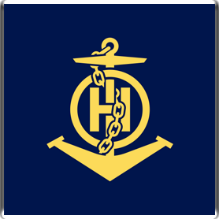 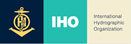 3
Navigation Areas (NAVAREA)
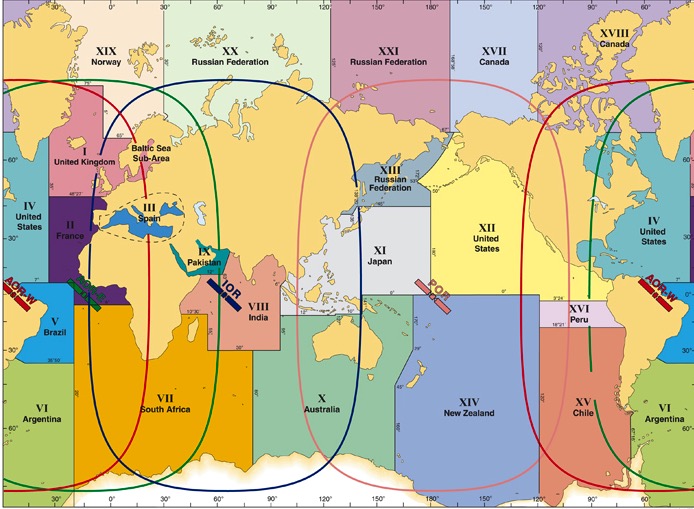 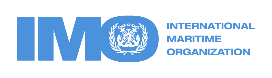 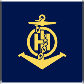 4
Definitions
NAVAREA: A geographical sea area established for the purpose of coordinating the broadcast of navigational warnings

NAVAREA COORDINATOR: The authority charged with coordinating, collating and issuing navigational warnings for a designated NAVAREA 

NATIONAL COORDINATOR: The national authority charged with collating and issuing coastal warnings within a national area of responsibility.
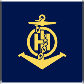 5
Navigational Warnings
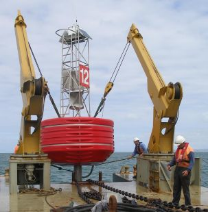 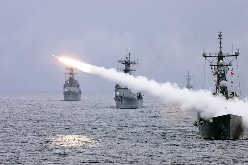 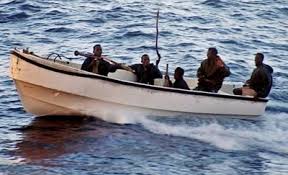 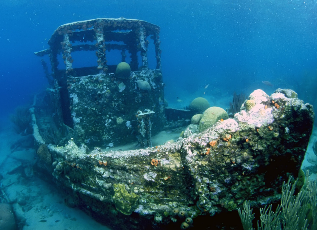 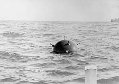 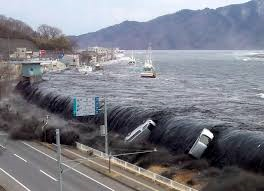 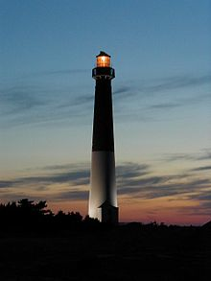 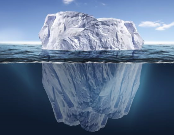 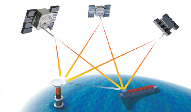 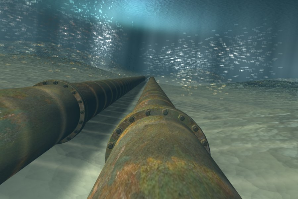 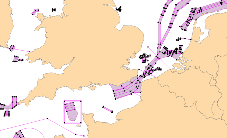 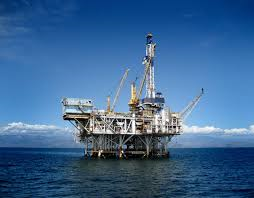 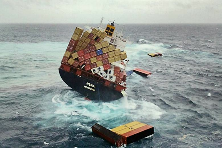 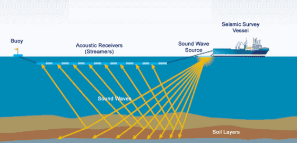 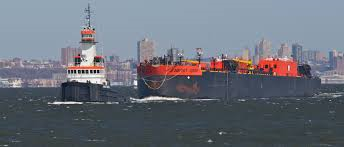 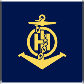 6
NAVAREA IV/XII Coordinator
Endeavour to be informed of allevents that could significantly affect the safety of navigation within the NAVAREA
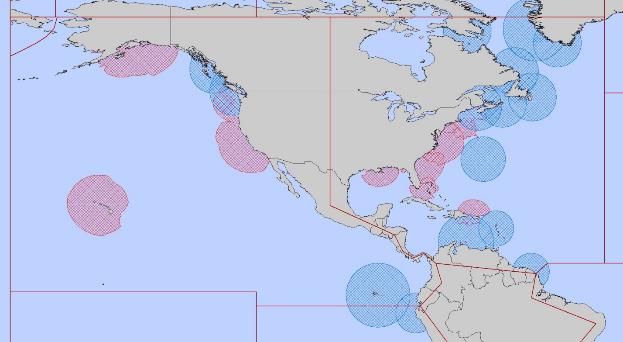 IMO Resolution A.706(17)MSC.1 Circ. 1288/Rev.1
IV
XII
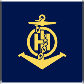 NAVAREA IV/XII Coordinator
Assess all information immediately upon receipt in the light of expert knowledge for
relevance to navigation in the NAVAREA;
Select information for broadcast
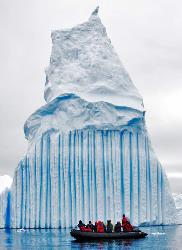 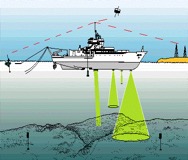 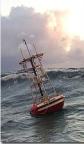 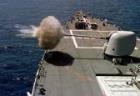 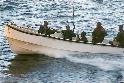 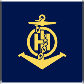 National Coordinator
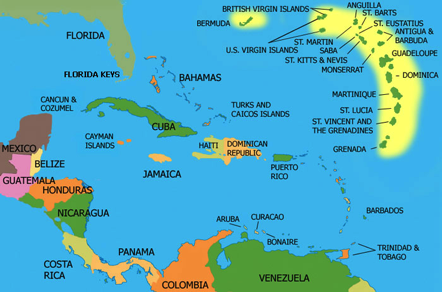 Endeavour to be informed of allevents that could significantly affect the safety of navigation within the NAVAREA
IMO Resolution A.706(17)MSC.1 Circ. 1288/Rev.1
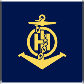 National Coordinator
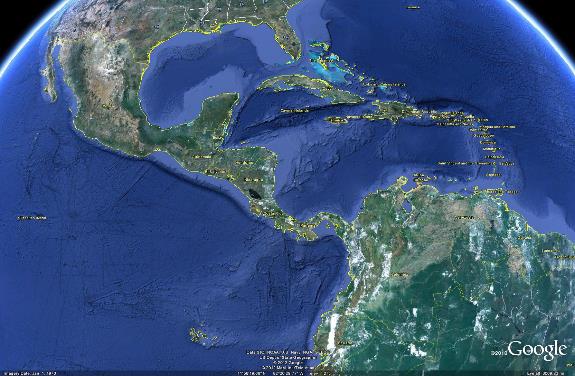 Forward coastal warnings andrelevant associated informationfor wider promulgation directlyto NAVAREA Coordinator
navsafety@nga.mil
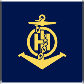 MSI Training Course – Santo Domingo9-11 December 2019
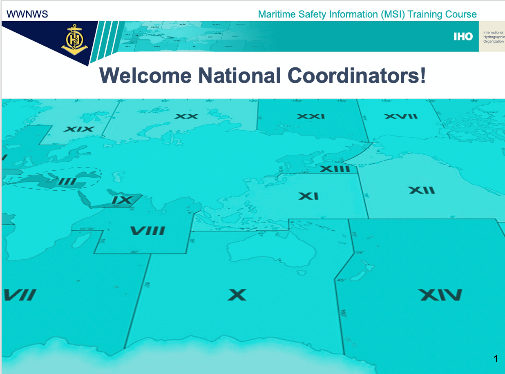 3 day comprehensive training course heldwith region 
Led by WWNWS-SC
Sponsored by IHO CBC 
Endeavour to be informed of all eventsthat could significantly affect the safety of life at sea
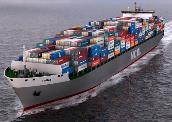 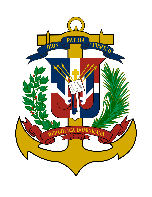 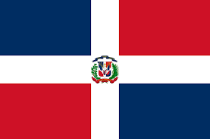 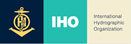 11
[Speaker Notes: National Activities

Phase 1
Form National Authority (NA) and/or National Hydrographic Coordinating Committee (NHCC).
Create/improve current infrastructure to collect and circulate information
Strengthen links with charting authority to enable updating of charts and publications
Minimal training needed
Strengthen links with NAVAREA Coordinator to enable the promulgation of safety information

Phase 2
Establish capacity to enable surveys of ports and their approaches 
Maintain adequate aids to navigation 
Build capacity to enable surveys in support of coastal and offshore areas 
Build capacity to set up hydrographic databases to support the work of the NA/NHCC 
Provide basic geospatial data via MSDI 
Requires funding for training, advising & equipment or contract survey

Phase 3
The need shall be thoroughly assessed. Requires investment for production, distribution and updating 
Alternatively, bi-lateral agreements for charting can provide easier solutions in production and distribution (of ENC through RENCs) and rewards. 
Further development of MSDI]
Regional MSI on MACHC Website
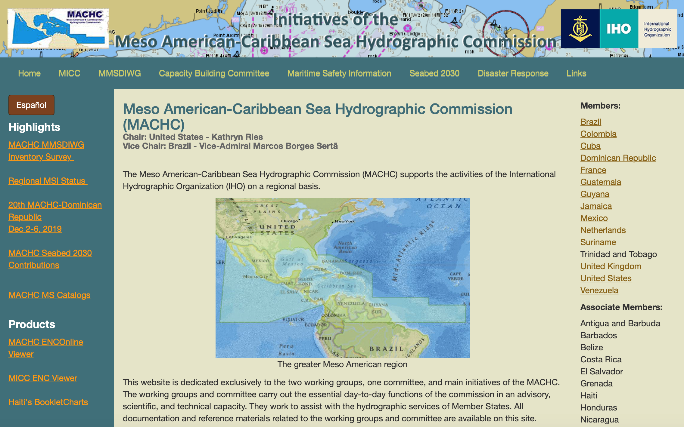 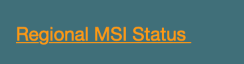 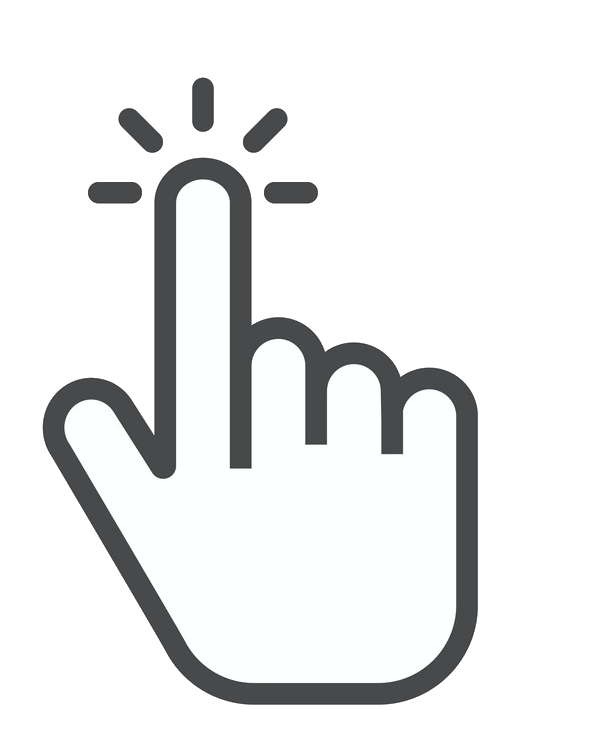 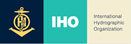 12
[Speaker Notes: National Activities

Phase 1
Form National Authority (NA) and/or National Hydrographic Coordinating Committee (NHCC).
Create/improve current infrastructure to collect and circulate information
Strengthen links with charting authority to enable updating of charts and publications
Minimal training needed
Strengthen links with NAVAREA Coordinator to enable the promulgation of safety information

Phase 2
Establish capacity to enable surveys of ports and their approaches 
Maintain adequate aids to navigation 
Build capacity to enable surveys in support of coastal and offshore areas 
Build capacity to set up hydrographic databases to support the work of the NA/NHCC 
Provide basic geospatial data via MSDI 
Requires funding for training, advising & equipment or contract survey

Phase 3
The need shall be thoroughly assessed. Requires investment for production, distribution and updating 
Alternatively, bi-lateral agreements for charting can provide easier solutions in production and distribution (of ENC through RENCs) and rewards. 
Further development of MSDI]